PENULISAN PROPOSAL
Dr. Yus Sholva Riza, ST, MT.
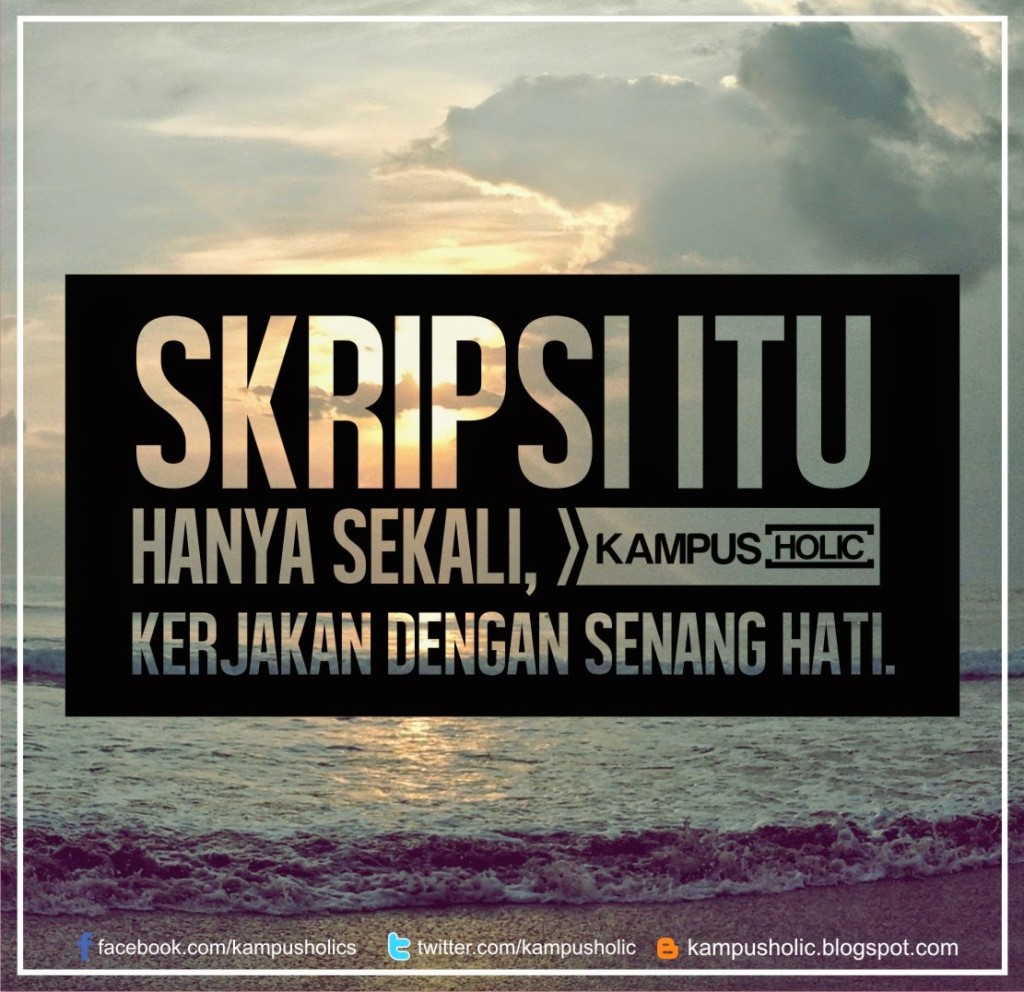 How to find an idea…..
Ask your self: your interest ..your passion
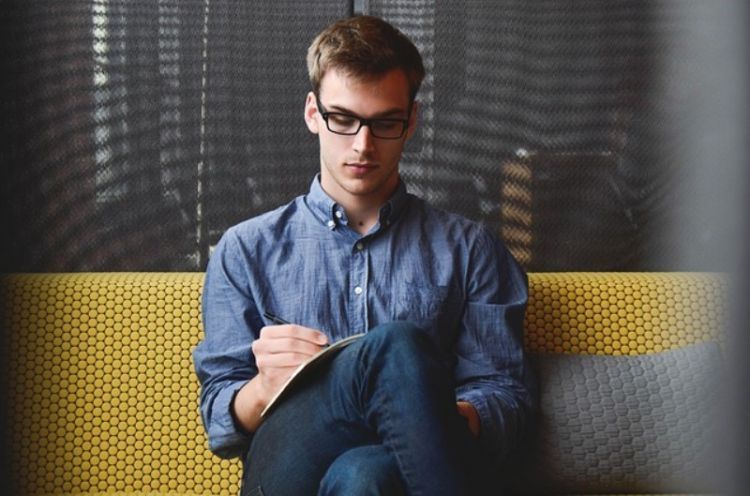 Goes to Library: Good idea
The Journal article: new or old one, …any is fine
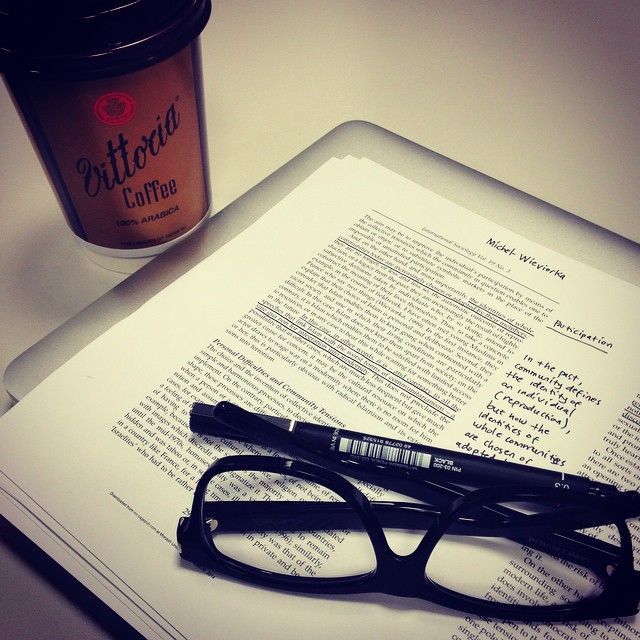 Scientific magazine or web: an idea can come from any where …
Keep update: ..for the latest issues
[Speaker Notes: Ask your self: your interest ..your passion
Library: Good idea
Journal: New/old one, any is fine
Scientic magazine or web: Idea can come from any where
Keep update for latest issue
Discuss with The Older Student
Sit in or visit in or conference: your field of interest
Forget about being a Top Guy or get cumlaude grade
Wanna be a graduate student: linearity
Have an idea: Ask your supervisor 
Join with your supervisor project]
Discuss to  “the senior” the older student
[Speaker Notes: Ask your self: your interest ..your passion
Library: Good idea
Journal: New/old one, any is fine
Scientic magazine or web: Idea can come from any where
Keep update for latest issue
Discuss with The Older Student
Sit in or visit in or conference: your field of interest
Forget about being a Top Guy or get cumlaude grade
Wanna be a graduate student: linearity
Have an idea: Ask your supervisor 
Join with your supervisor project]
Sit in or visit in or conference: your field of interest
[Speaker Notes: Ask your self: your interest ..your passion
Library: Good idea
Journal: New/old one, any is fine
Scientic magazine or web: Idea can come from any where
Keep update for latest issue
Discuss with The Older Student
Sit in or visit in or conference: your field of interest
Forget about being a Top Guy or get cumlaude grade
Wanna be a graduate student: linearity
Have an idea: Ask your supervisor 
Join with your supervisor project]
Forget about: being a Top Guy or Cum Laude grade
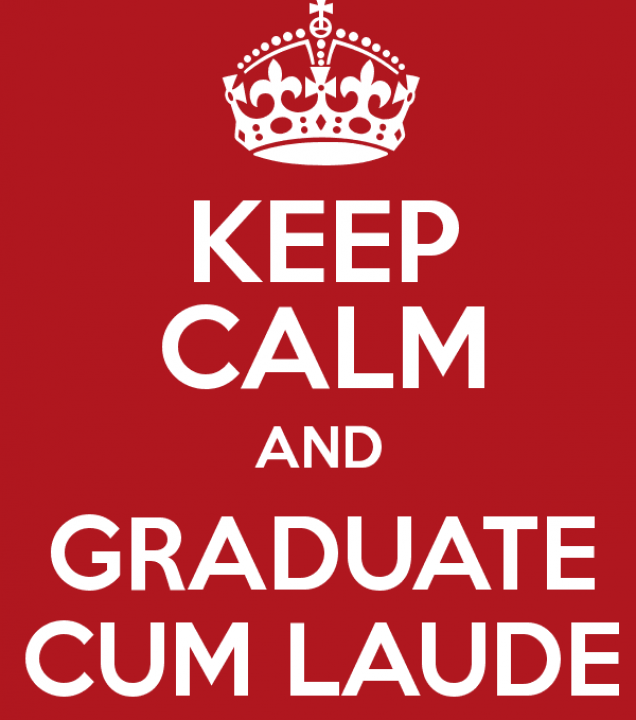 [Speaker Notes: Ask your self: your interest ..your passion
Library: Good idea
Journal: New/old one, any is fine
Scientic magazine or web: Idea can come from any where
Keep update for latest issue
Discuss with The Older Student
Sit in or visit in or conference: your field of interest
Forget about being a Top Guy or get cumlaude grade
Wanna be a graduate student: linearity
Have an idea: Ask your supervisor 
Join with your supervisor project]
Want to be a graduate student: consider the linearity…
[Speaker Notes: Ask your self: your interest ..your passion
Library: Good idea
Journal: New/old one, any is fine
Scientic magazine or web: Idea can come from any where
Keep update for latest issue
Discuss with The Older Student
Sit in or visit in or conference: your field of interest
Forget about being a Top Guy or get cumlaude grade
Wanna be a graduate student: linearity
Have an idea: Ask your supervisor 
Join with your supervisor project]
Have an idea: Ask your supervisor…
[Speaker Notes: Ask your self: your interest ..your passion
Library: Good idea
Journal: New/old one, any is fine
Scientic magazine or web: Idea can come from any where
Keep update for latest issue
Discuss with The Older Student
Sit in or visit in or conference: your field of interest
Forget about being a Top Guy or get cumlaude grade
Wanna be a graduate student: linearity
Have an idea: Ask your supervisor 
Join with your supervisor project]
Join in your supervisor’s project
[Speaker Notes: Ask your self: your interest ..your passion
Library: Good idea
Journal: New/old one, any is fine
Scientic magazine or web: Idea can come from any where
Keep update for latest issue
Discuss with The Older Student
Sit in or visit in or conference: your field of interest
Forget about being a Top Guy or get cumlaude grade
Wanna be a graduate student: linearity
Have an idea: Ask your supervisor 
Join with your supervisor project]